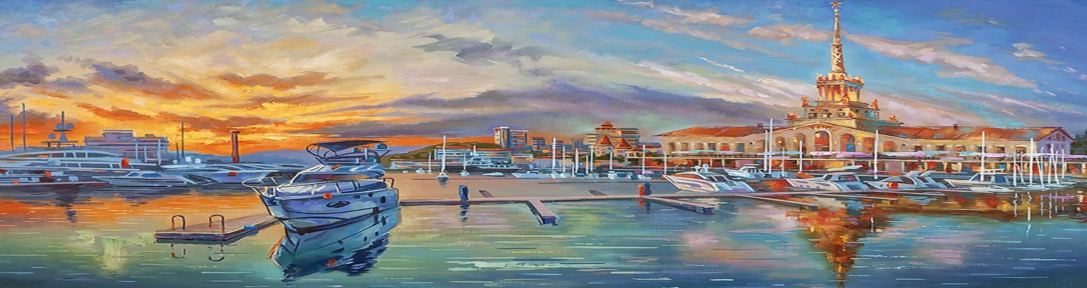 БЮДЖЕТ  ДЛЯ  ГРАЖДАН
 к утвержденному решению о бюджете города Сочи 
на 2021 год и плановый период 2022-2023 годов
Департамент по финансам и бюджету 
администрации города Сочи
Уважаемые сочинцы!
Бюджет города Сочи – это главный финансовый документ нашего с Вами города! 
Принимая во внимание, что сам документ является достаточно сложным, объемным  и  содержащим много информации, зачастую понятной только профессиональному сообществу, мы подготовили для Вас контент о бюджете города Сочи в более понятной  и доступной форме
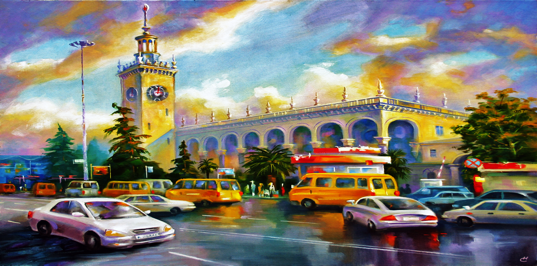 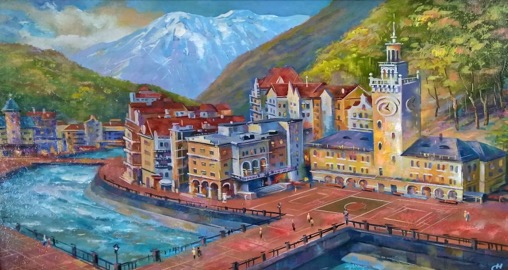 Здесь Вы узнаете об основных социально-экономических показателях развития города, поймете как формируется бюджет, какие доходные поступления являются основными для нашего города и какие приоритеты бюджетной политики в части расходов бюджета города Сочи.
Общие сведения 
о городе Сочи
Города –побратимы города Сочи
Территория города Сочи, его уникальные природные богатства и рекреационные возможности являются национальным достоянием Российской Федерации.
Санаторно-курортный комплекс Сочи является крупнейшим в России. В городе сосредоточено более 50% всего курортного потенциала Краснодарского края.
За большую работу по лечению и восстановлению здоровья воинов в годы Великой Отечественной войны и за успехи в хозяйственном и культурном строительстве  
город Сочи награжден орденом Отечественной войны первой степени.
Структура бюджетной системы 
Российской Федерации
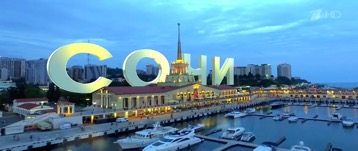 Бюджетная система РФ
Консолидированный бюджет РФ 
(свод бюджетов всех уровней)
Государственные внебюджетные фонды
Город Сочи 
или муниципальное образование город-курорт Сочи  — это муниципальное образование со статусом городского округа, курорт федерального значения на территории Краснодарского края Российской Федерации, административно-территориальная единица со статусом города краевого подчинения.
Пенсионный фонд
Федеральный бюджет
Фонд социального страхования
Региональные бюджеты
Фонд обязательного медицинского страхования
Бюджеты муниципальных образований
Бюджеты на 2021 год  в цифрах 
(доходы в млрд рублях):
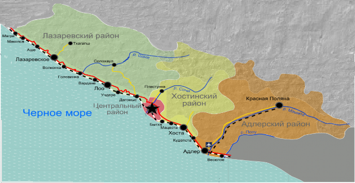 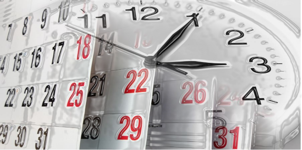 Наш бюджетный календарь
Составление проекта бюджета
май- октябрь
Составляется прогноз социально-экономического  развития города
Определяются основные характеристики бюджета на  следующий бюджетный цикл 
Формируются основные направления налоговой и бюджетной политики города
ноябрь - декабрь
Утверждение бюджета
До 15 ноября проект бюджета вносится Главой города на рассмотрение в Городское Собрание Сочи
Назначаются и проводятся публичные слушания по проекту бюджета на следующий год и плановый период
Исполнение бюджета
январь- декабрь
В первый рабочий день  года организуется исполнение бюджета по доходам и расходам на основе сводной бюджетной росписи и кассового плана
Отчетность
январь- декабрь
Составляется ежемесячная отчетность об исполнении бюджета и направляется в Министерство финансов Краснодарского края
январь- декабрь
Контроль
Внешний контроль осуществляется Контрольно-счетной палатой города Сочи
Внутренний контроль осуществляет управление финансового контроля администрации города Сочи
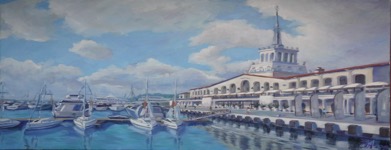 Прогноз социально-экономического развития города Сочи
2018 – 2019 годы – отчетные данные
2020 год – ожидаемая оценка
2021 -2023 - прогноз
Основные социально-экономические показатели развития города Сочи
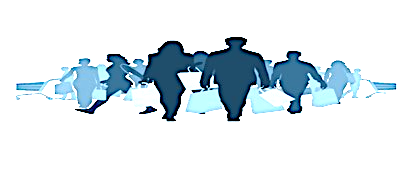 Численность постоянного населения города Сочи (человек)
Численность трудовых ресурсов города Сочи (человек)
Численность официально зарегистрированных безработных (человек)
Среднемесячная заработная плата (в рублях)
Основные  параметры утвержденного бюджета  города Сочи                                                                 
                                                                                            (в млн. рублях)
2021 год
2022 год
2023 год
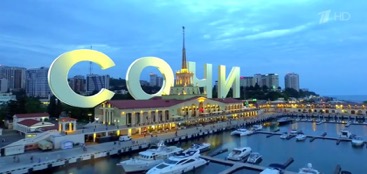 Сравнительные характеристики
бюджетных параметров
(в млн. рублях)
*Объем безвозмездных поступлений в бюджет города Сочи будет уточнен в ходе исполнения бюджета города Сочи после их распределения соответствующими правовыми актами Краснодарского края
Изменения, влияющие на основные параметры
бюджета города Сочи в 2021-2023 годах
Доходная часть бюджета
Расходная часть бюджета
Расходы бюджета, утвержденные на 2020 год скорректированы с учетом:
Отмена единого налога на вмененный доход 
с 1 января 2021 года
Увеличение норматива зачисления в бюджеты городских округов налога, взимаемого в связи с применением упрощенной системы налогообложения до 30% 
( в 2020 году – 20%)
Уменьшения объемов бюджетных ассигнований по расходным обязательствам ограниченного срока действия
Сокращения расходов на содержание органов местного самоуправления, а также муниципальных учреждений города Сочи в части материальных затрат на 10%
Установление дифференцированного норматива отчислений в бюджет города Сочи от акцизов на бензин, дизельное топливо и моторные масла в размере 0,5088 
   ( в 2020 году – 0,4770)
Обеспечения софинансирования участия в государственных программах 
Краснодарского края
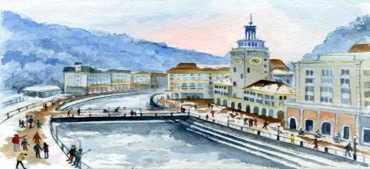 ВИДЫ ДОХОДОВ, 
ФОРМИРУЮЩИХ НАШ БЮДЖЕТ
Неналоговые  доходы
Безвозмездные перечисления
Налоговые 
доходы
Арендная плата за землю
 Аренда имущества
  -Штрафные санкции
Плата за негативное воздействие на окружающую среду
 Прочие неналоговые доходы
- Налог на прибыль
- Налог на доходы физических лиц
 Налог на имущество физических лиц     
 Земельный налог
 Единый сельскохозяйственный налог
 Единый налог на вмененный доход
 Прочие налоги и сборы
Поступления от других бюджетов
(федерального и регионального уровней)или  межбюджетные трансферты
Субвенции – предоставляются для финансирования государственных полномочий ( иными словами – это те расходы, которые не отнесены к нашим полномочиям и осуществлять которые можно только за счет  средств вышестоящих бюджетов)
Дотации – предоставляются без определения конкретной цели их использования (например на сбалансированность бюджетов)
Субсидии – предоставляются при условии  долевого участия 
(иными словами: можно просить денег  у вышестоящего бюджета только на те проекты, в которые  сможем направить и  собственные средства, например 50/50
Нормативы отчислений основных доходных источников
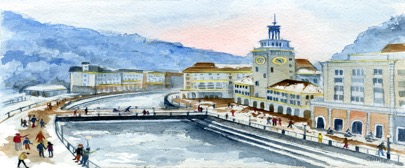 Каждый собранный в городе Сочи налоговый рубль распределится следующим образом:
С каждого собранного налогового рубля оставалось 
в городе :
27 
копеек
24 копейки
18 копеек
17 копеек
16 копеек
17
копеек
29
копеек
Доходная часть бюджета города Сочи
Основные доходные источники в структуре налоговых и неналоговых доходов в утвержденном бюджете на 2021 год
Структура доходов бюджета города Сочи на 2021 год
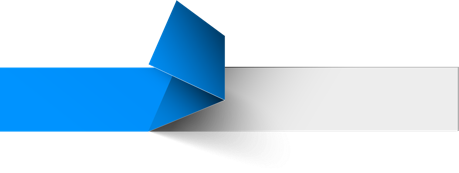 49%
Поступления из вышестоящих бюджетов
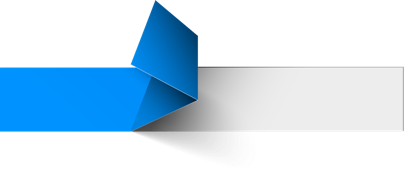 Налоговые 
доходы
34,8%
7 500
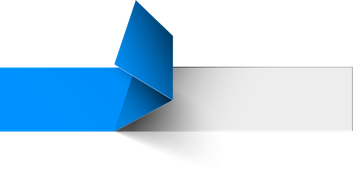 Неналоговые 
доходы
16,2%
администраторы доходов 
бюджета города Сочи
Федеральная 
налоговая служба
Работа по наполнению бюджета города в части налоговых и неналоговых доходов в сумме 
7 500 млн рублей 
будет проводится администраторами доходов
66,9%
Департамент имущественных отношений города Сочи
28,5%
Органы местного самоуправления
Администратор доходов:
3,1%
это орган государственной власти, 
а также местной администрации, который в соответствии с законодательством осуществляет контроль за правильностью исчисления, полнотой и своевременностью уплаты платежей, являющихся доходами бюджетов бюджетной системы РФ.
5014
Прочие федеральные службы
2134
1,5%
234
118
Хозяйствующие субъекты города Сочи, оказывающие наибольшее влияние 
на формирование доходной части бюджета города:
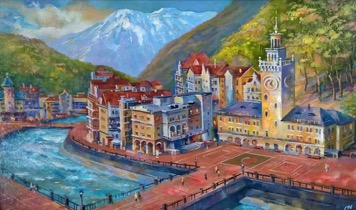 Предусмотрено проектами бюджетов на 2021 год:
Бюджетная обеспеченность 
собственными доходами 
(без учета поступлений из краевого бюджета)
в расчете на 1-го жителя 
в разрезе городских округов Краснодарского края  (в рублях)
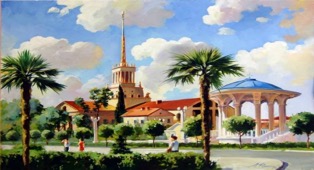 Расходная часть бюджета
 города Сочи
Структура расходов бюджета города Сочи на 2021 год (в млн. руб. и в %)
Основные направления финансового обеспечения расходов бюджета в 2021 году
Доля  расходов в разрезе уровней бюджетной системы:

52,7% - собственные средства города 
(за счет налоговых и неналоговых доходов)

47,3% - средства, поступающие из вышестоящих бюджетов (межбюджетные трансферты)
Основные отраслевые направления расходов бюджета города Сочи на 2021 год
Дорожное хозяйство
Социальная сфера
Жилищно-коммунальное хозяйство (благоустройство)
1 221,3 млн. руб.
1 643,5 млн. руб.
9 459,4 млн. руб.
63,0% 
в общих расходах бюджета
8,1% 
в общих расходах бюджета
10,9% 
в общих расходах бюджета
Доля финансового обеспечения в разрезе уровней бюджета:
Социальная сфера нашего города 
в бюджете 2021
63%  
в общих расходах бюджета
9 459,4
млн. рублей
Социальная сфера в разрезе направлений (млн рублей)
Справочно: финансовое обеспечение здравоохранения осуществляется за счет средств фонда обязательного медицинского страхования и краевого бюджета.
Исполнение Указов Президента РФ
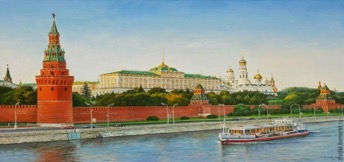 В целях создания дополнительных мест в дошкольных образовательных организациях, а также для поэтапной ликвидации второй смены в общеобразовательных учреждениях города, в бюджете предусмотрены финансовые средства на развитие социальной инфраструктуры:
(В млн.руб.)
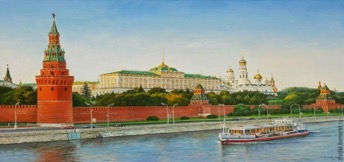 Национальные приоритетные проекты
Предусмотрено в бюджете на 2021 год
1 679,0 млн. рублей
Размер финансового обеспечения в разрезе уровней бюджета, в млн. рублей:
Основные направления приоритетных целей и задач
предусмотренные бюджетом на 2021 год
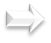 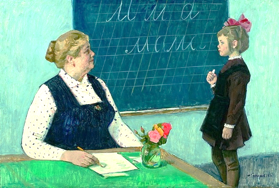 Муниципальная программа «Развитие отрасли «Образование» города Сочи»
В млн. руб.
Муниципальное задание в области образования будут выполнять:
76 детских 
дошкольных учреждений
Ожидаемая численность воспитанников
27 005 человек
69 школ 
(гимназии, лицеи)
Ожидаемая численность учащихся 
72 586 человек
22 
учреждения  
дополнительного образования
Ожидаемая численность учащихся
32373 человек
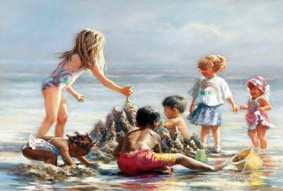 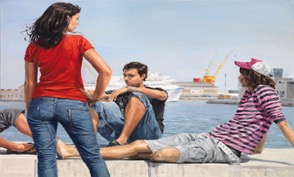 Муниципальная программа «Дети Сочи»
Муниципальная программа «Молодежь Сочи»
В млн. руб.
Основные направления финансирования, предусмотренные в бюджете на 2021 год ( в млн рублях):
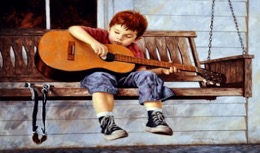 Муниципальная программа «Развитие отрасли «Культура города Сочи»
Муниципальное задание в области культуры  в городе Сочи выполняют:
Основные направления расходов на 2021 год (млн руб.):
10 домов культуры
2 концертные организации
5 музеев
3 централизованные библиотечные системы
13 школ искусств, музыкальных, художественных
В млн руб.
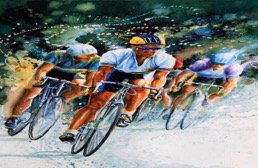 Муниципальная программа «Развитие отрасли «Физическая культура и спорт»города Сочи»
В млн. руб.
В млн. руб. и в%
Доля расходов в разрезе уровней бюджета в 2021 году, в %
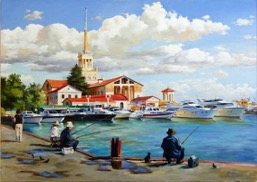 Муниципальная программа «Социальная поддержка граждан»
В млн руб.
Основные направления финансирования,  
предусмотренные бюджетом на 2021 год
Социальная поддержка семьи и детства 
174,0 млн рублей
Меры социальной поддержки 
отдельных категорий граждан 
103,0 млн рублей
Ежемесячные выплаты на детей, находящихся под опекой (попечительством):
9 875 рублей – на ребенка до 3-х лет
10 093 рублей – на ребенка от 3-х до 7-ми лет
11 242 рублей на ребенка от 7-ми до 18-ти лет
Ежемесячные выплаты на ребенка, переданного на воспитание в приемные и патронатные семьи:
9 875 рублей – на ребенка до 3-х лет
10 093 рублей – на ребенка от 3-х до 7-ми лет
13 057 рублей на ребенка от 7-ми до 18-ти лет

В городе Сочи выплаты получают  640 человек.
Размеры
выплат
Ежемесячные денежные выплаты на содержание детей-сирот и детей, оставшихся без попечения родителей, находящихся под опекой (попечительством) переданных на воспитание в приемную семью
Ежемесячная выплата гражданам награжденным знаками отличия «За вклад в развитие города Сочи» (в размере 4 000 рублей) и «За безупречную службу городу Сочи» (в размере 6 000 рублей) - 261 человек
Ежемесячная денежная выплата  в размере 9 000 рублей лицам, которым присвоено звание «Почетный гражданин города Сочи» – 12 человек
Ежемесячные вознаграждение приемным родителям за воспитание приемных детей
Минимальный размер ежемесячного вознаграждения  на каждого приемного ребенка – 10 663 рублей

11 729 рублей – в случае принятия в семью малыша до 3-х лет

17 061 рублей – в случае принятия в семью ребенка- инвалида или ребенка с ограниченными возможностями здоровья

В городе Сочи выплаты получают  216 человек.
Ежемесячная выплата отдельным категориям граждан города Сочи – 11 609 человек (16 категорий от 200 до 860 рублей) – см. решение ГСС от 14.11.06г.№300
Ежемесячные вознаграждение патронатным воспитателям за осуществление патронатного воспитания и постинтернатного сопровождения
Социальная поддержка социально-ориентированных некоммерческих организаций, зарегистрированных на территории города Сочи - 5,0 млн рублей
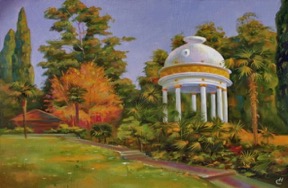 Муниципальная программа «Благоустройство территории муниципального образования город-курорт Сочи»
В млн руб.
Размеры финансового обеспечения, предусмотренные в бюджете города на 2021 год (млн руб.):
Муниципальная программа «Формирование современной городской среды на территории муниципального образования город-курорт Сочи»
Средства бюджета предусмотрены с целью долевого участия и привлечения софинансирования из бюджетов вышестоящих уровней в рамках реализации приоритетного национального проекта «Формирование современной городской среды»
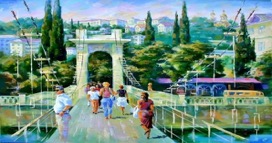 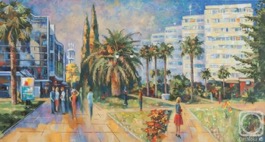 Муниципальная программа «Поддержка и развитие объектов жилищно-коммунального хозяйства и благоустройства муниципального образования город-курорт Сочи»
Муниципальная программа «Обеспечение доступным жильем жителей муниципального образования  
город-курорт Сочи»
Доля расходов в разрезе уровней бюджета, в %
Доля расходов в разрезе уровней бюджета, в %
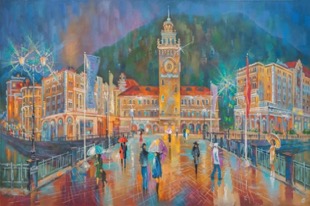 Муниципальная программа «Постолимпийской использование олимпийских объектов и развития Имеретинской низменности города-курорта Сочи»
В млн руб.
Доля расходов в разрезе уровней бюджета, в %
Основные направления финансирования предусмотренные в утвержденном бюджете города Сочи  на 2021 год 
( в млн. руб.)
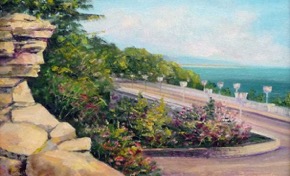 Муниципальная программа  
«Дорожная деятельность на территории муниципального образования город-курорт Сочи»
В млн руб.
Доля расходов в разрезе уровней бюджета на 2021 год, в %
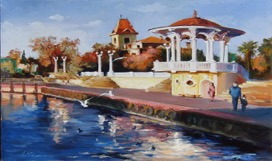 Муниципальная программа «Обеспечение безопасности на территории муниципального образования город-курорт Сочи»
Основные направления финансирования, предусмотренные в утвержденном бюджете города на 2021 год:
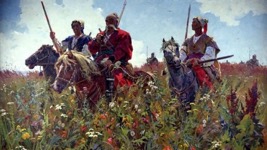 Муниципальная программа «Поддержка районных социально-ориентированных казачьих обществ «Черноморского окружного казачьего общества Кубанского войскового казачьего общества города Сочи»
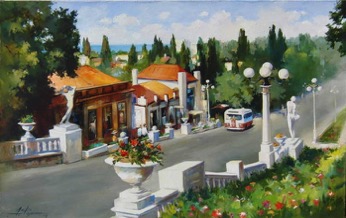 Муниципальная программа «Транспортное обслуживание населения муниципального образования город-курорт Сочи»
Основные направления финансирования, предусмотренные в бюджете города Сочи  на 2021 год
Выполнение работ, оказание услуг, связанных с осуществлением регулярных перевозок населения по регулируемым тарифам по муниципальным маршрутам
261,6
млн рублей
Обеспечение деятельности департамента городского транспорта и казенного учреждения «Управление городского транспорта»
40,4
млн рублей
Мероприятия, направленные на обеспечение информирования населения о работе транспорта общего пользования, в том числе работы по диспетчеризации городского пассажирского транспорта
5,1
млн рублей
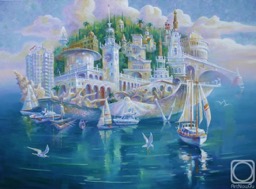 Муниципальная программа «Развитие инфраструктуры муниципального образования город-курорт Сочи»
Доля расходов в разрезе уровней бюджета на 2021 год, в %
Основные направления финансирования, предусмотренные в утвержденном бюджете на 2021 год:
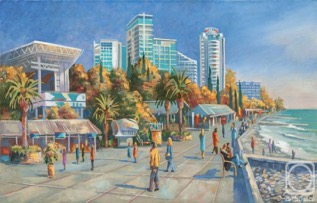 Муниципальная программа «Развитие санаторно-курортного и туристского комплекса в муниципальном образовании город-курорт Сочи»
В млн.руб.
Основные направления финансирования предусмотренные в бюджете города Сочи  на 2021 год
В млн  руб.
За 10 месяцев 2020 года поступления в бюджет города от санаторно-курортной сферы составили - 699,6 млн рублей
Долговые обязательства города
Город Сочи является курортом  и цикличность поступлений доходов  в бюджет города в некоторой степени зависит от факторов сезонности.  Размер поступлений доходов в I-ом полугодии, как правило ниже поступлений II – го полугодия .
Планируемый объем привлечения заемных средств:
В процентном соотношении это выглядит так:
Долговая нагрузка бюджета определяется как соотношение муниципального долга к налоговым и неналоговым доходам в %
 (законодательство устанавливает ограничение – не более 100%)
Для своевременного выполнения всех своих расходных обязательств, , город-курорт Сочи использует инструменты муниципальных заимствований, другими словами – мы привлекаем кредиты в банках.
Сравним долговую нагрузку в городе Сочи с нашими коллегами - муниципальными образованиями Краснодарского края за 2019 год
Уважаемые сочинцы! 

Если у вас остались вопросы, ответы на которые не отражены в представленных материалах, если есть собственные предложения и замечания по реализации программных мероприятий, департамент по финансам и бюджету администрации города Сочи, а также координаторы муниципальных программ, готовы к конструктивному диалогу, взаимодействию и совместной работе
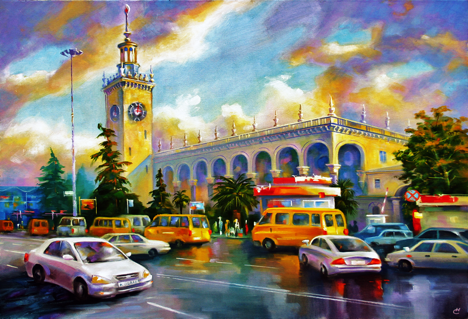 P.S. Люби́те свой город! Мира и добра всем нам!